KOSGEB DESTEKLERİ: KOBİ Proje Desteği
M. Hakan Zobu – 13.05.2014, İzmir
KISACA KOSGEB
KOSGEB – Küçük ve Orta Ölçekli İşletmeleri Geliştirme ve Destekleme Dairesi Başkanlığı
Sanayi ve Ticaret Bakanlığı (Bilim, Sanayi ve Teknoloji Bakanlığı) ile ilgili bir Kamu Kuruluşudur. Bağımsız tüzel kişiliğe sahiptir.
1990 yılında kanunla (3624 S.K.) kurulmuştur.
KISACA KOBİ
KISACA KOBİ
18.09.2009 Tarihine kadar sadece imalatçı KOBİ’leri desteklemek için kurgulanmış olan KOSGEB, yeni teşvik sistemi kapsamında, bu tarihten itibaren KOBİ sınıfına giren –belirlenmiş alanlarda faaliyet gösteren- işletmeleri de desteklemeye başlamıştır.
KOSGEB’in sadece kapsama alanı genişlememiş, destek mekanizması da yenilenmiştir.
BELİRLENMİŞ ALAN NEDİR ?
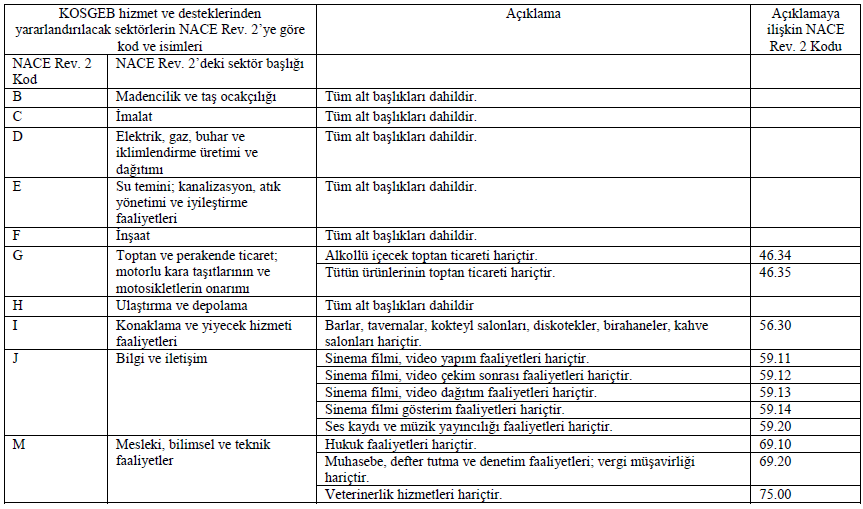 BELİRLENMİŞ ALAN NEDİR ?
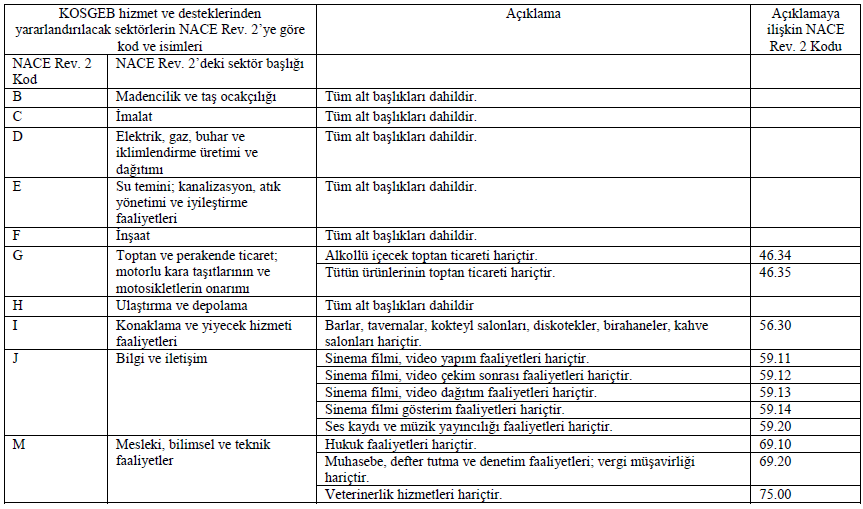 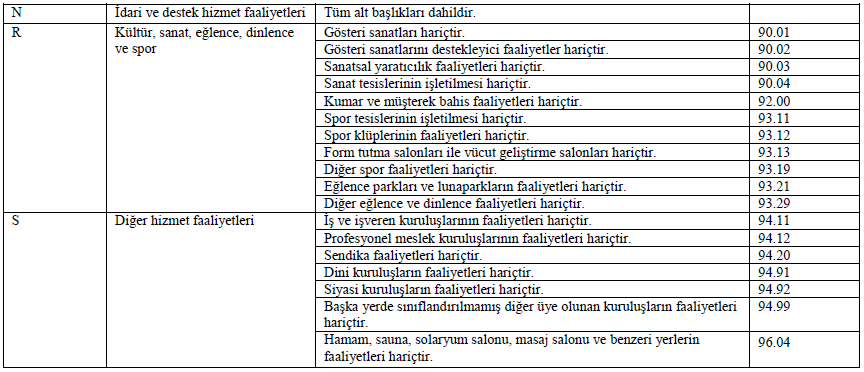 KİMLER KOSGEB DESTEKLERİNDEN YARARLANAMAZ ?
Tarım Ormancılık ve Balıkçılık sektöründe olanlar,
Sadece alkollü içecek toptan ticareti yapanlar,
Tütün ürünlerinin toptan ticareti
Sadece; bar,taverna, kokteyl salonu, diskotek, birahane, kahve salonu hizmeti verenler,
Sadece; sinema filmi, video yapım ve dağıtım faaliyetleri,
Ses kaydı ve müzik yayıncılığı kaydı,
Finans ve sigorta faaliyetleri,
Gayrimenkul faaliyetleri
Hukuk ve muhasebe faaliyetleri
KİMLER KOSGEB DESTEKLERİNDEN YARARLANAMAZ ?
Veteriner hizmetleri
Okul faaliyetleri
Hastane hizmetleri
Dişçilik hizmetleri
Yatılı bakım faaliyetleri,
Yaratıcı sanatlar, gösteri sanatları ve eğlence faaliyetleri,
Kumar ve müşterek bahis faaliyetleri,
Spor faaliyetleri, eğlence ve dinlence faaliyetleri,
Sauna, solaryum salonu, masaj salonu faaliyetleri
İLK BAŞVURU ?
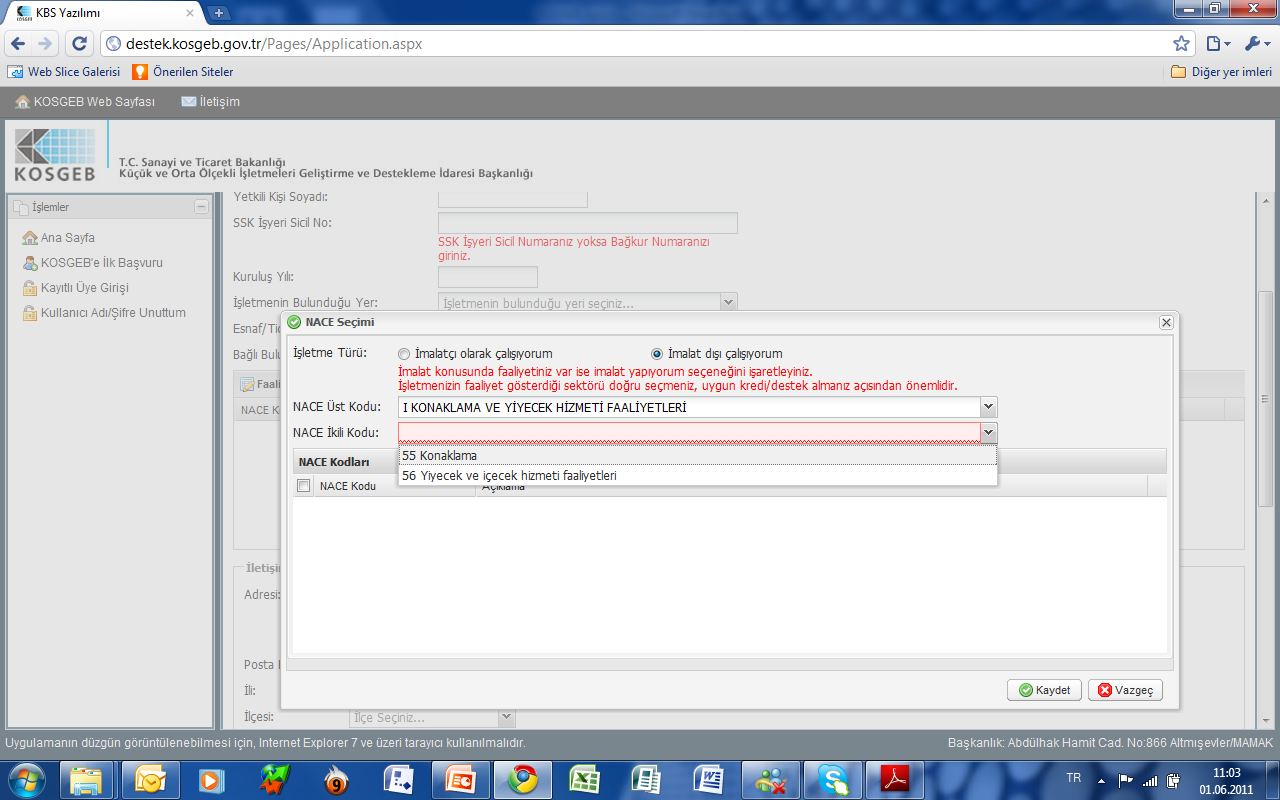 İLK BAŞVURU ?
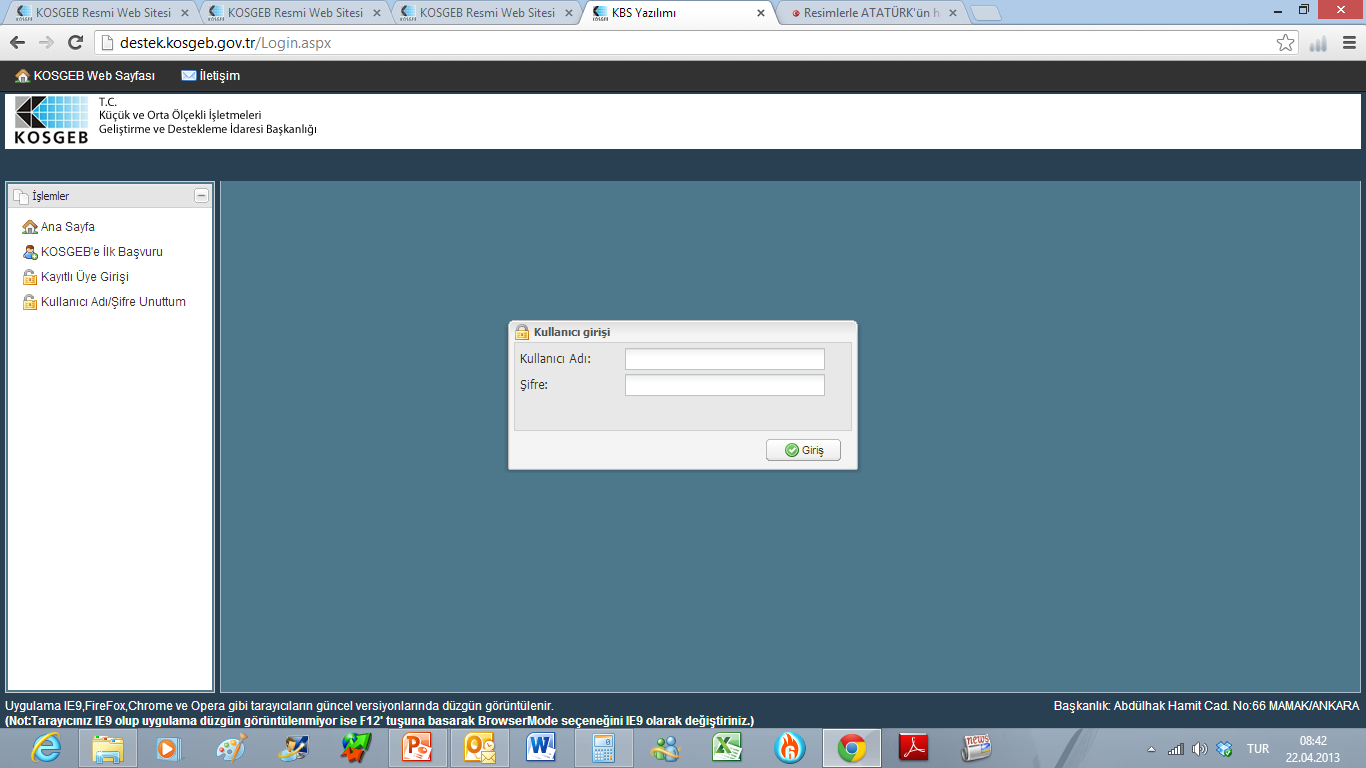 İLK BAŞVURU ?
KOBİ Bilgi Dokümanı
KOBİ Beyannamesi
İmza Sirküleri
Ticaret Sicil Gazetesi
Faaliyet Belgesi
KOSGEB DESTEK ARAÇLARI
Kredi Faiz Desteği
Genel Destek Programı
KOBİ Proje Destek Programı
AR-GE ve İnovasyon Destek Programı
Endüstriyel Uygulama Destek Programı
Girişimcilik Destek Programı
Tematik Proje Destek Programı
İşbirliği – Güç birliği Destek Programı
Gelişen İşletmeler Piyasası KOBİ Destek Programı
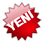 Genel Destek Programı
KOBİ Proje Destek Programı
DESTEKLENECEK PROJE KONULARI
Üretim, yönetim-organizasyon, pazarlama, dış ticaret, insan kaynakları, mali işler ve finans, bilgi yönetimi ve bunlarla ilişkili alanlarda sunulacak projeler.
DESTEKLENECEK PROJE GİDERLERİ
Arsa, bina, inşaat, tadilat, tefrişat ve benzeri, taşıt aracı, vergi, resim ve harçlar, sosyal güvenlik primleri, haberleşme giderleri, enerji ve su giderleri, kira giderleri, finansman giderleri desteklenmez. Makine-teçhizat, hammadde ve malzemeye ilişkin KOSGEB desteği toplam KOSGEB destek tutarının % 10’unu aşamaz. Proje kapsamında alınacak yazılım için sağlanacak KOSGEB desteği bu sınırlamadan hariçtir.
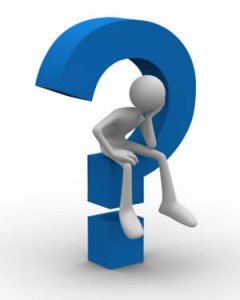 PROGRAM VE PROJE LİMİTLERİ

Program Süresi                    3 yıl
Proje Süresi                          6-24 ay(+12ay)
Destek Üst Limiti                 150.000 TL
Destek Oranı                        %50
AR-GE ve İnovasyon Destek Programı
Endüstriyel Uygulama Destek Programı
Girişimcilik Destek Programı
TEMATİK DESTEK PROGRAMI
İşbirliği –Güç Birliği Destek Programı
DESTEKLENECEK PROJE KONULARI
Ortak tedarik,
Ortak tasarım,
Ortak pazarlama,
Ortak laboratuar,
Ortak imalat ve hizmet sunumu desteklenir. En az 5 işletme. 
PROGRAM VE PROJE LİMİTLERİ      
Proje Süresi                    6-24 ay (+ 12 ay)
Destek Üst Limiti           250.000 TL (Geri Ödemesiz),   500.000 TL (Geri Ödemeli)
Destek Oranı                  %50
Gelişen İşletmeler Piyasası KOBİ Destek Programı
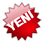 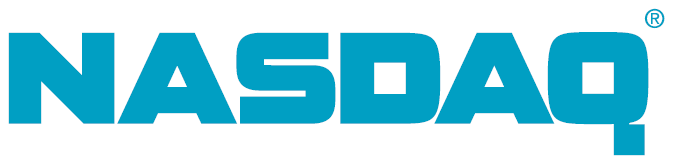 KOSGEB DESTEK ARAÇLARI
Kredi Faiz Desteği
Genel Destek Programı
KOBİ Proje Destek Programı
AR-GE ve İnovasyon Destek Programı
Endüstriyel Uygulama Destek Programı
Girişimcilik Destek Programı
Tematik Proje Destek Programı
İşbirliği – Güç birliği Destek Programı
Gelişen İşletmeler Piyasası KOBİ Destek Programı
En yoğun başvuru alanları
Genel Destek Programı
Genel Destek Programı
Genel Destek Programından Yararlanmak İçin
KOSGEB Veri Tabanına Kayıt,
Başvuru Formu Doldurulur,
Başvuru KOSGEB tarafından uygun bulunursa Taahhütname Düzenlenir,
Her bir destek için ayrı başvuru gerçekleştirilir,

Başvuru Belgeleri   örnek form örnek form   örnek form örnek form
KOBİ Proje Destek Programı
DESTEKLENECEK PROJE KONULARI
Üretim, yönetim-organizasyon, pazarlama, dış ticaret, insan kaynakları, mali işler ve finans, bilgi yönetimi ve bunlarla ilişkili alanlarda sunulacak projeler.
DESTEKLENECEK PROJE GİDERLERİ
Arsa, bina, inşaat, tadilat, tefrişat ve benzeri, taşıt aracı, vergi, resim ve harçlar, sosyal güvenlik primleri, haberleşme giderleri, enerji ve su giderleri, kira giderleri, finansman giderleri desteklenmez. Makine-teçhizat, hammadde ve malzemeye ilişkin KOSGEB desteği toplam KOSGEB destek tutarının % 10’unu aşamaz. Proje kapsamında alınacak yazılım için sağlanacak KOSGEB desteği bu sınırlamadan hariçtir.
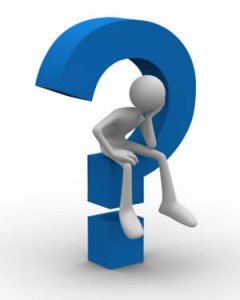 PROGRAM VE PROJE LİMİTLERİ

Program Süresi                    3 yıl
Proje Süresi                          6-24 ay(+12ay)
Destek Üst Limiti                 150.000 TL
Destek Oranı                        %50
Örnek Projeler ?
Kurumsallaşma projesi,
   Kapasite geliştirme projesi
   Marka oluşturmaya yönelik proje,
   Enerji verimliliği projesi,
   Pazarlama geliştirme ve ihracata başlama projesi,
   E-dönüşüm projesi,
   Üretim otomasyon projesi,
   Ürün / hizmet tasarım projesi,
   Yurt içi bayi ağı oluşturma projesi v.b.
KOBİ Destek Programından Yararlanmak İçin
KOSGEB Veri Tabanına Kayıt,
Başvuru Formu Doldurulur,
Değerlendirme ön ve kurul değerlendirmesi şeklinde yapılır.
DESTEKLER;
Makine-teçhizat, hammadde ve malzemeye alımının % 10
Proje kapsamındaki yeni istihdam, 
Proje giderleri,
AR-GE ve İnovasyon Destek Programı
AR-GE ve İnovasyon Destek Programı
Başvuru Formu
AR-GE ve İnovasyon Destek Programı
GERİ ÖDEMELİ DESTEKLER

KOSGEB’e geri ödeme tutarı kadar banka teminat mektubu verilmesi gerekmektedir.

Geri ödemeler, proje bitiminden itibaren 6 (altı) ayı ödemesiz olmak üzere, 3 (üç)’er aylık dönemler halinde 8 (sekiz) eşit taksitte yapılır.

Faiz ve komisyon uygulanmaz.
Endüstriyel Uygulama Destek Programı
Endüstriyel Uygulama Destek Programı
Basvuru Formu
KOSGEB DESTEK ARAÇLARI
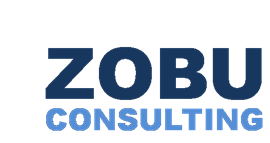 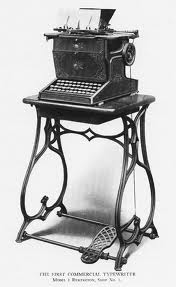 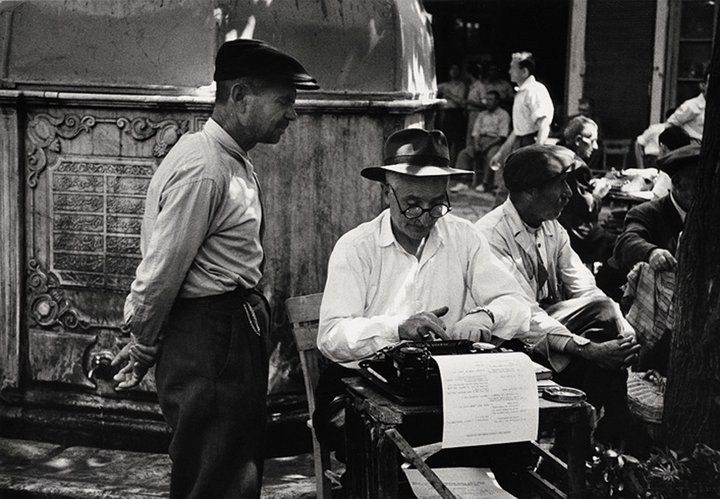 Mustafa Hakan ZOBU, CMC
hakan@zobu-consulting.com
www.zobu-consulting.com
Teşekkürler.